Муниципальное Дошкольное образовательное бюджетное учреждение «Центр развития ребенка» - детский сад № 43 МО Кореновский район
ПРЕЗЕНТАЦИЯ
непосредственно образовательной деятельности 
«ТЕРЕМОК»  
с использованием ИКТ.

Автор: Е.Д. Цуканова
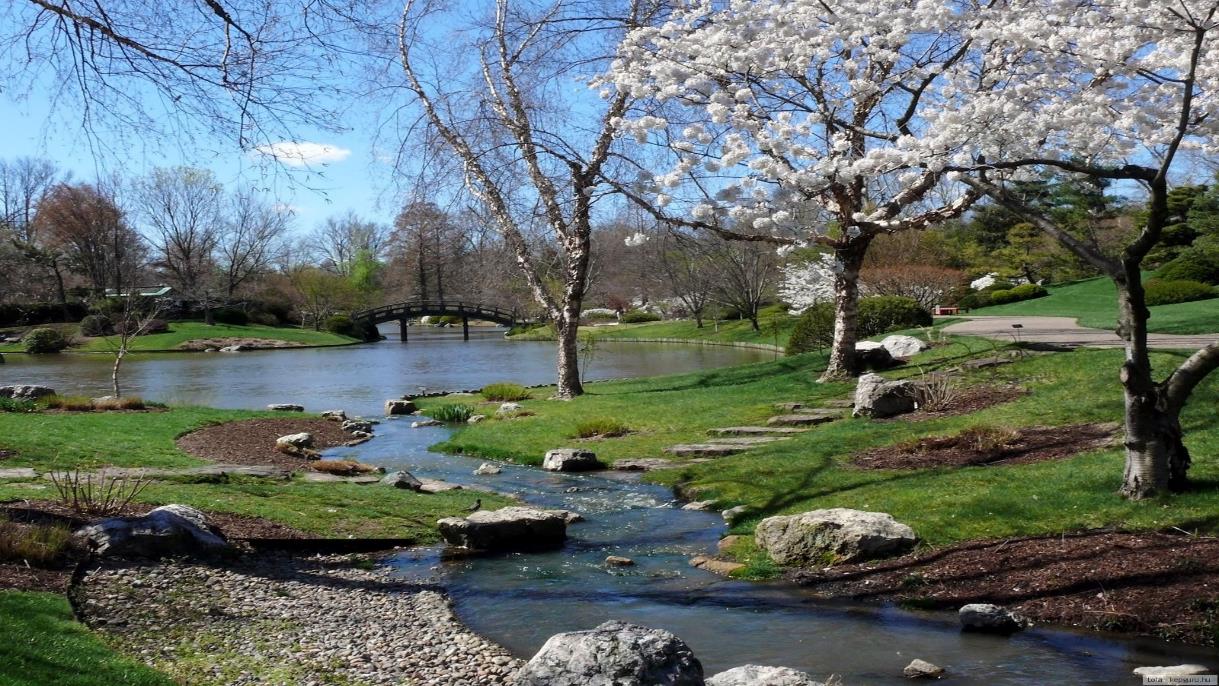 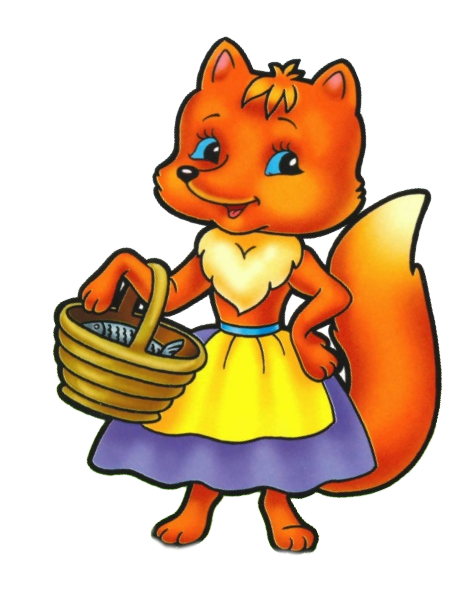 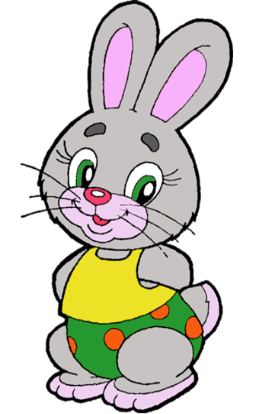 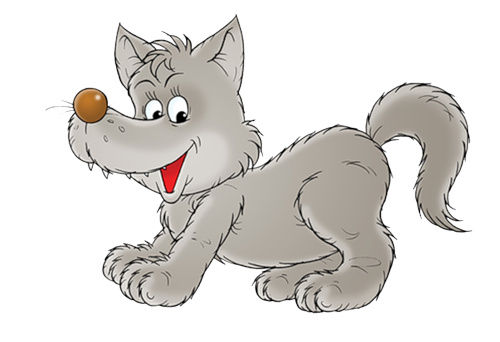 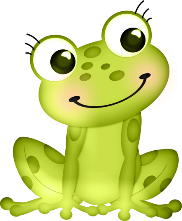 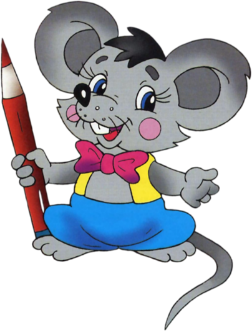 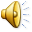 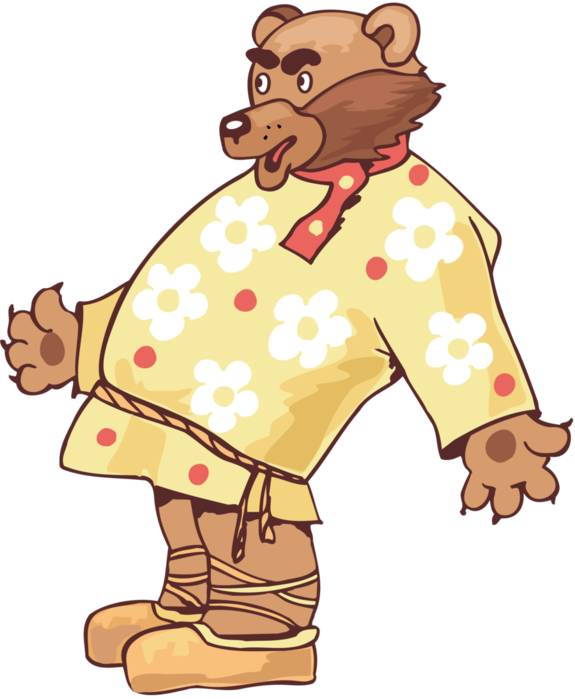 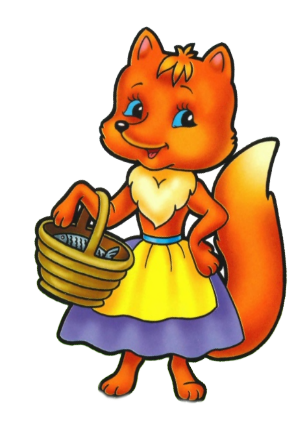 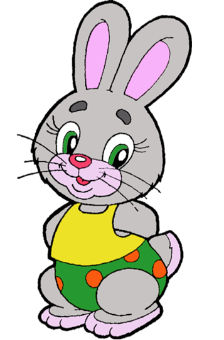 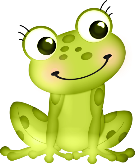 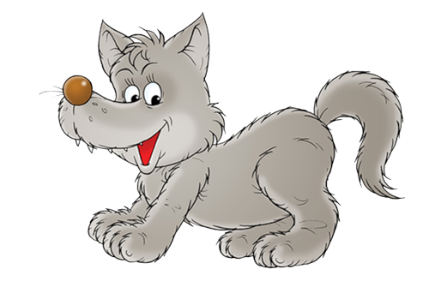 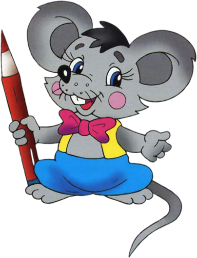 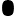 КОНЕЦ